GIỚI THIỆU SẢN PHẨM LED

DOWNLIGHT ĐỔI MÀU
PANEL ĐỔI MÀU
ỐP TRẦN CHIẾU THẲNG
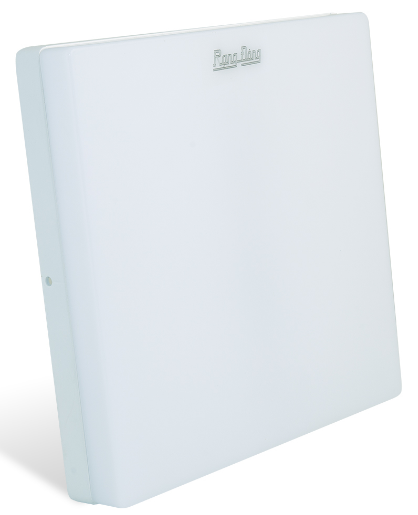 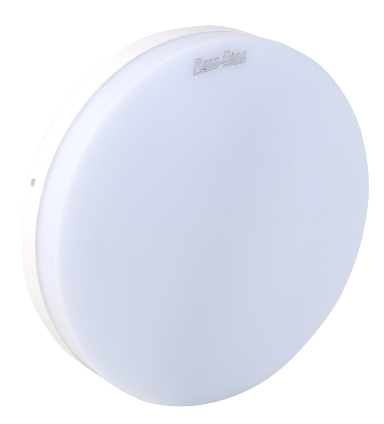 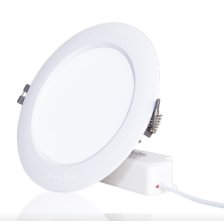 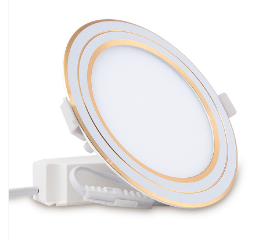 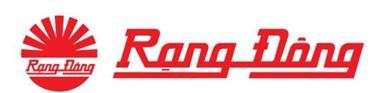 1. LED DOWNLIGHT ĐỔI MÀU(cải tiến)
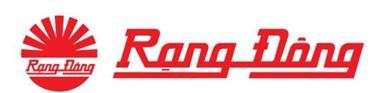 Thông số sản phẩm
NEW
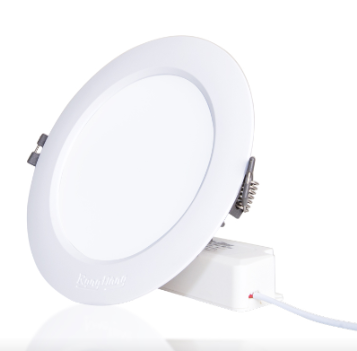 SÁNG HƠN 30% - GIÁ KHÔNG ĐỔI
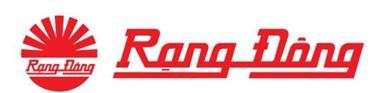 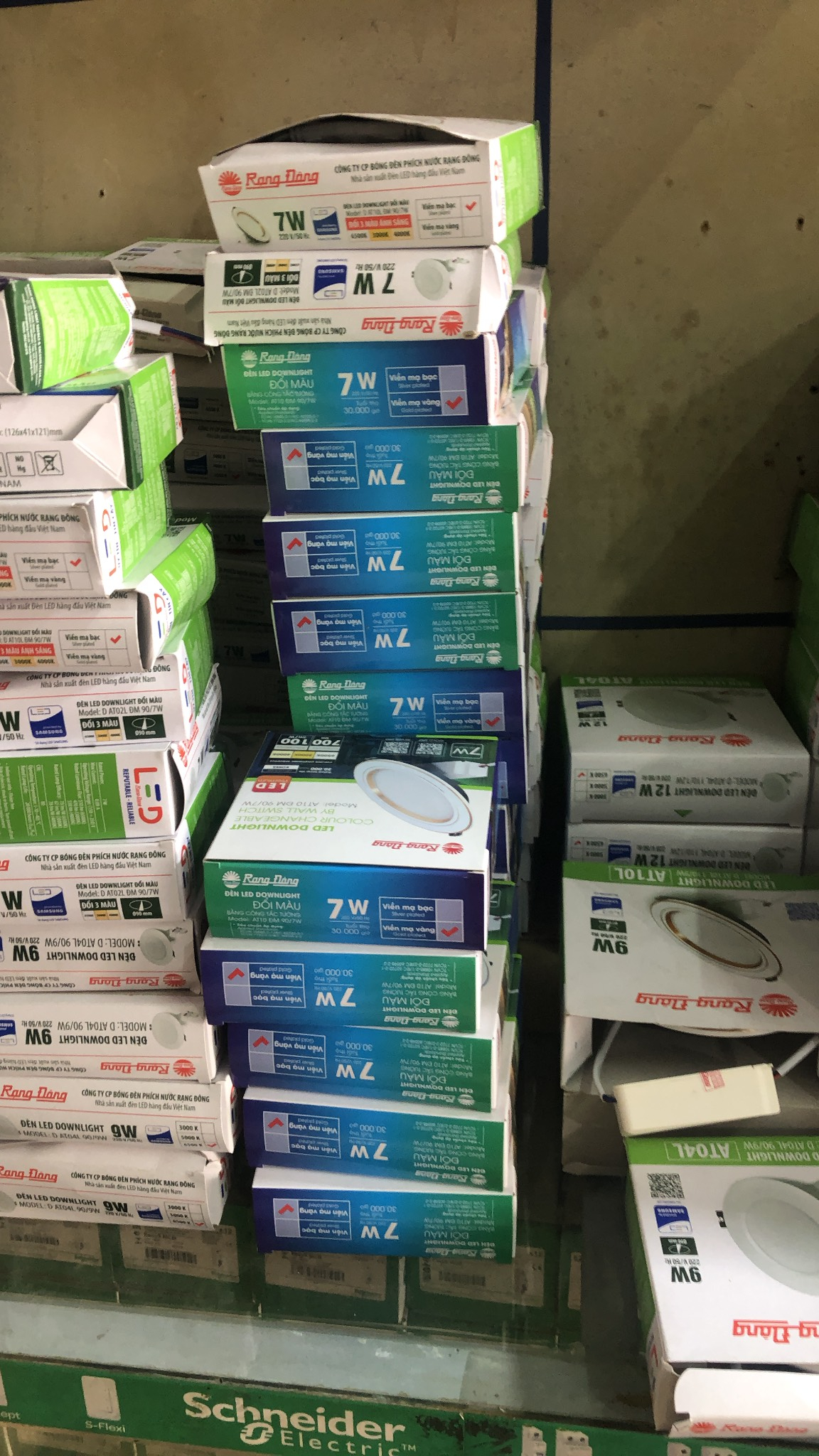 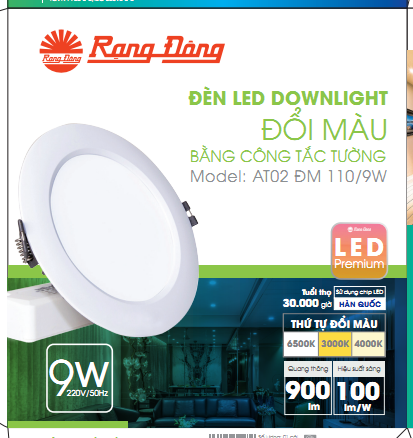 Bao bì mới dày dặn hơn, tăng độ cứng
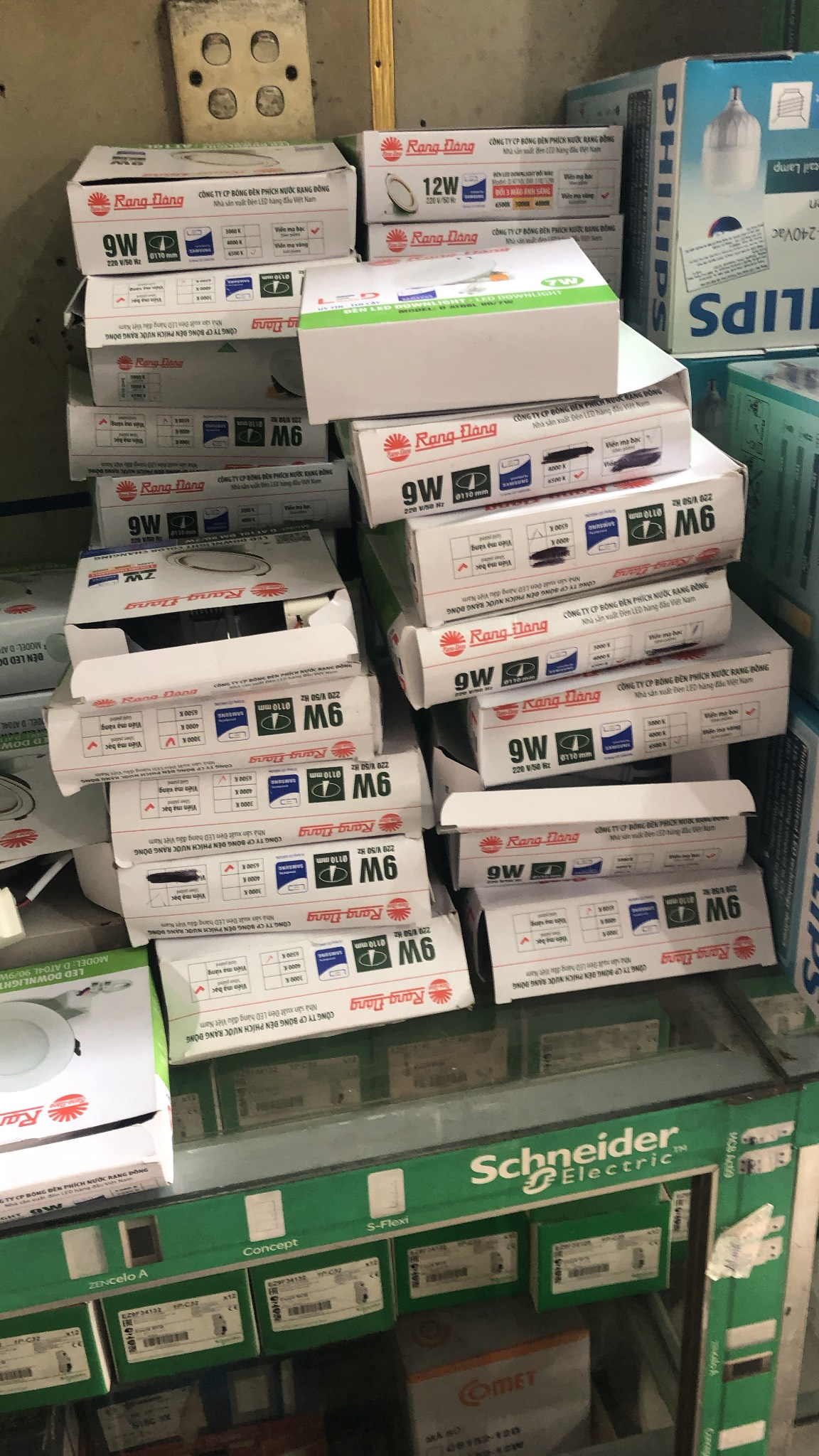 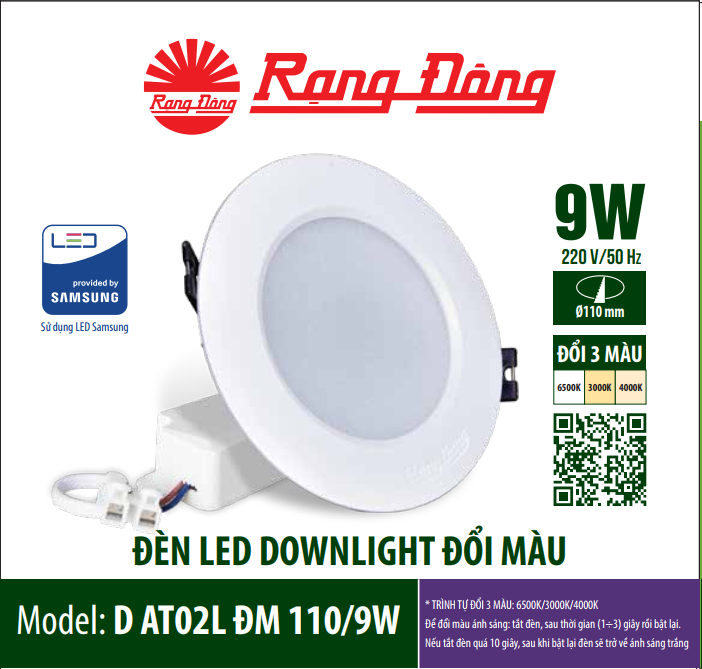 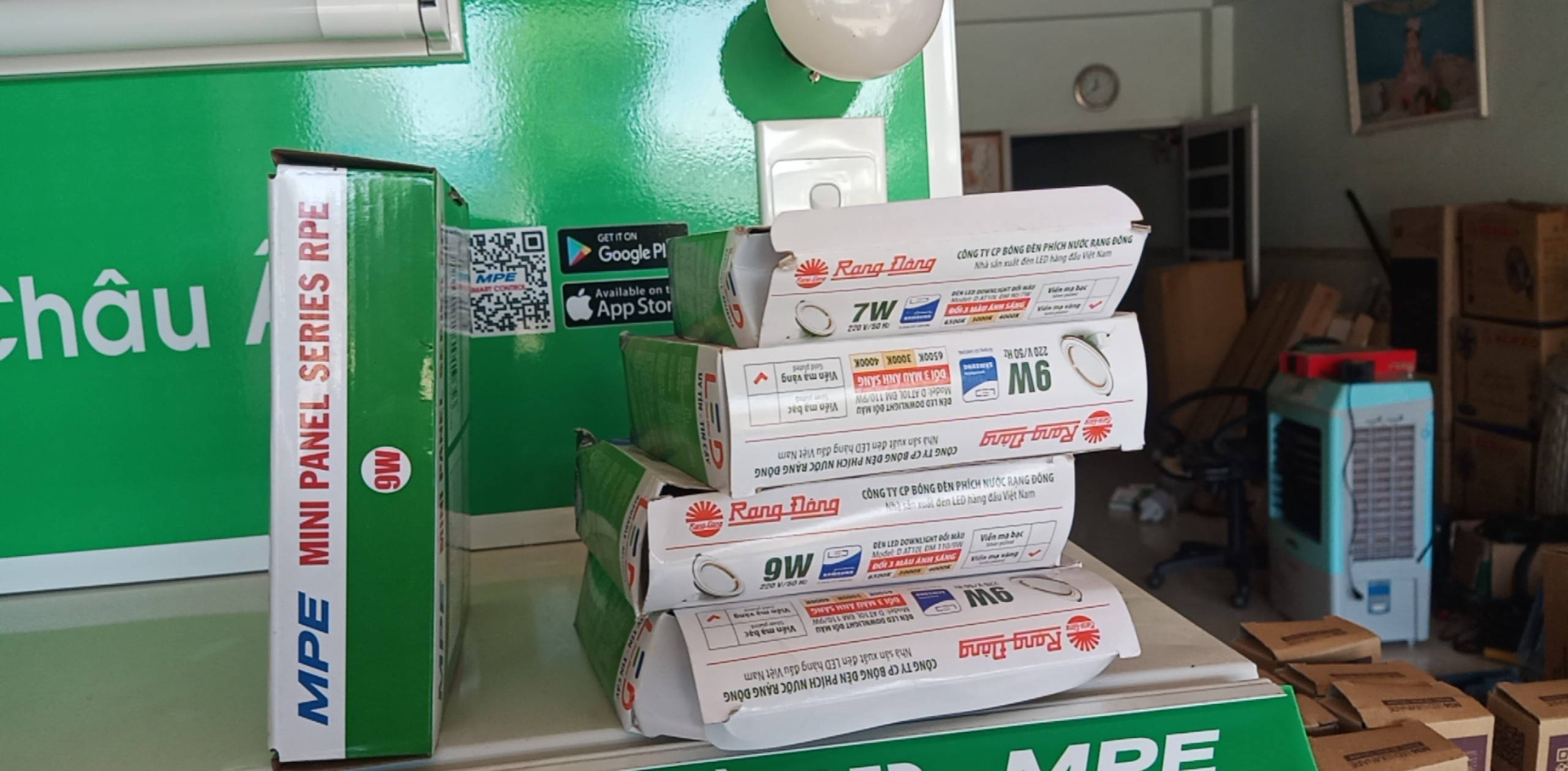 Bao bì cũ mỏng
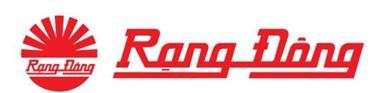 Thông số sản phẩm
NEW
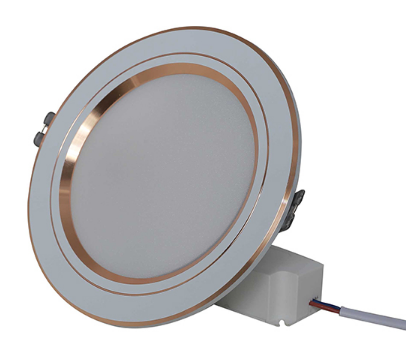 SÁNG HƠN 30% - GIÁ KHÔNG ĐỔI
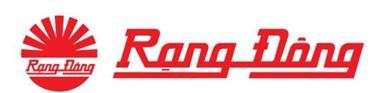 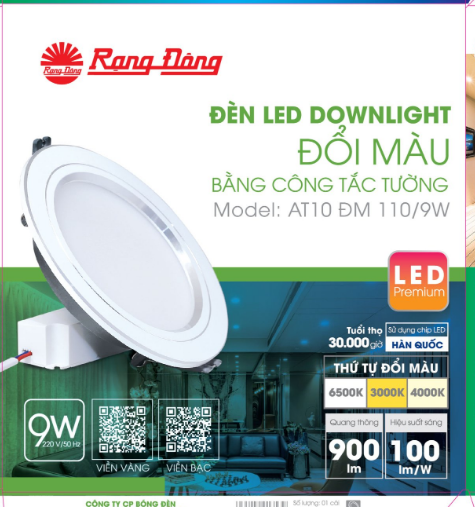 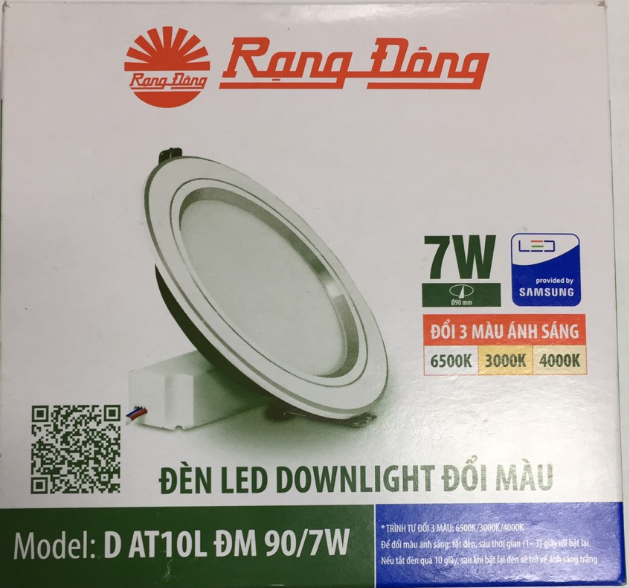 Bao bì mới dày dặn hơn, tăng độ cứng
Bao bì cũ mỏng
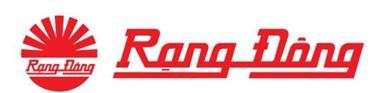 Đánh giá thông số
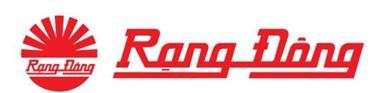 2. LED PANEL TRÒN ĐỔI MÀU(cải tiến)
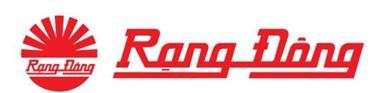 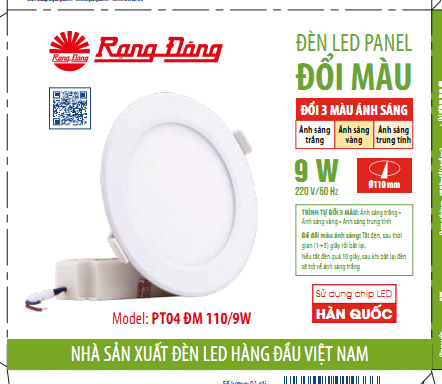 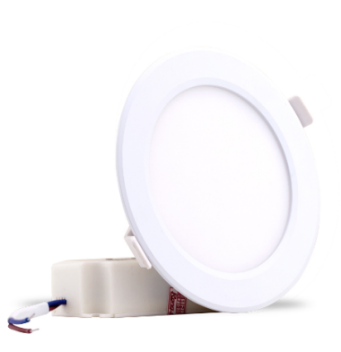 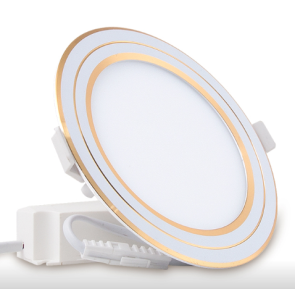 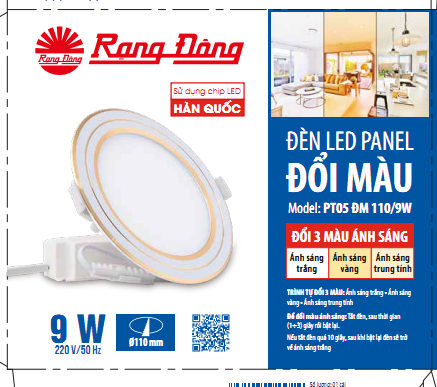 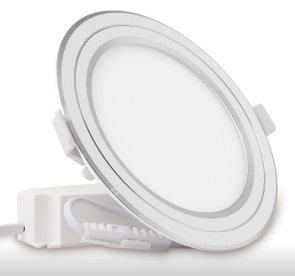 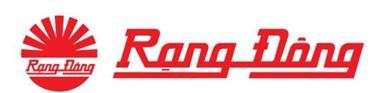 Khác biệt
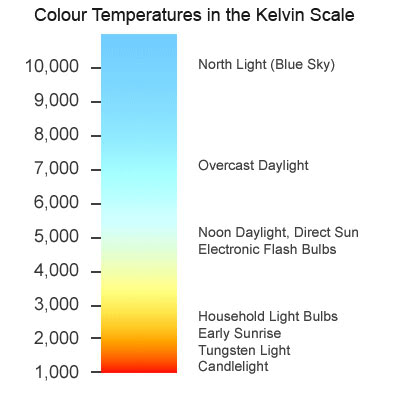 6500K
6500K
CŨ
MỚI
5000K
4000K
4000K
3000K
Thay thế nhiệt độ 3000K bằng 4000K để tránh cảm giác nóng bức
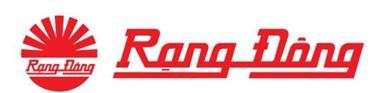 Khác biệt
MPE
Duhal
Comet
Tự tin mỏng nhất thị trường
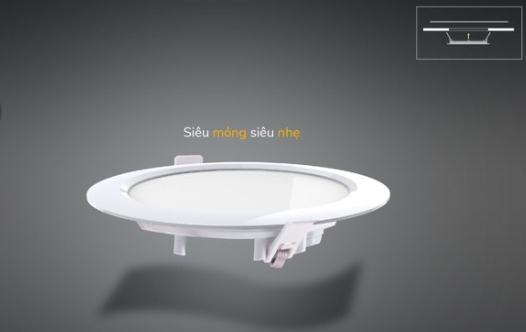 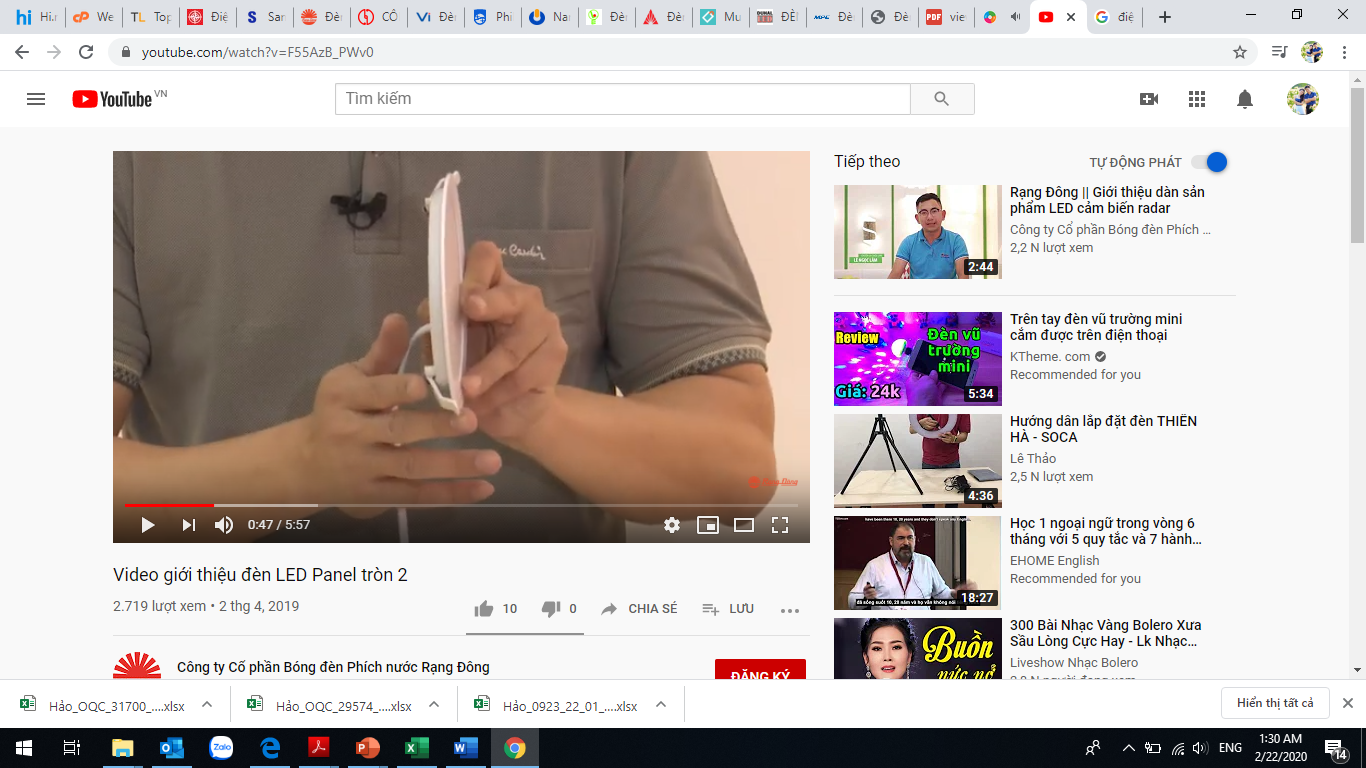 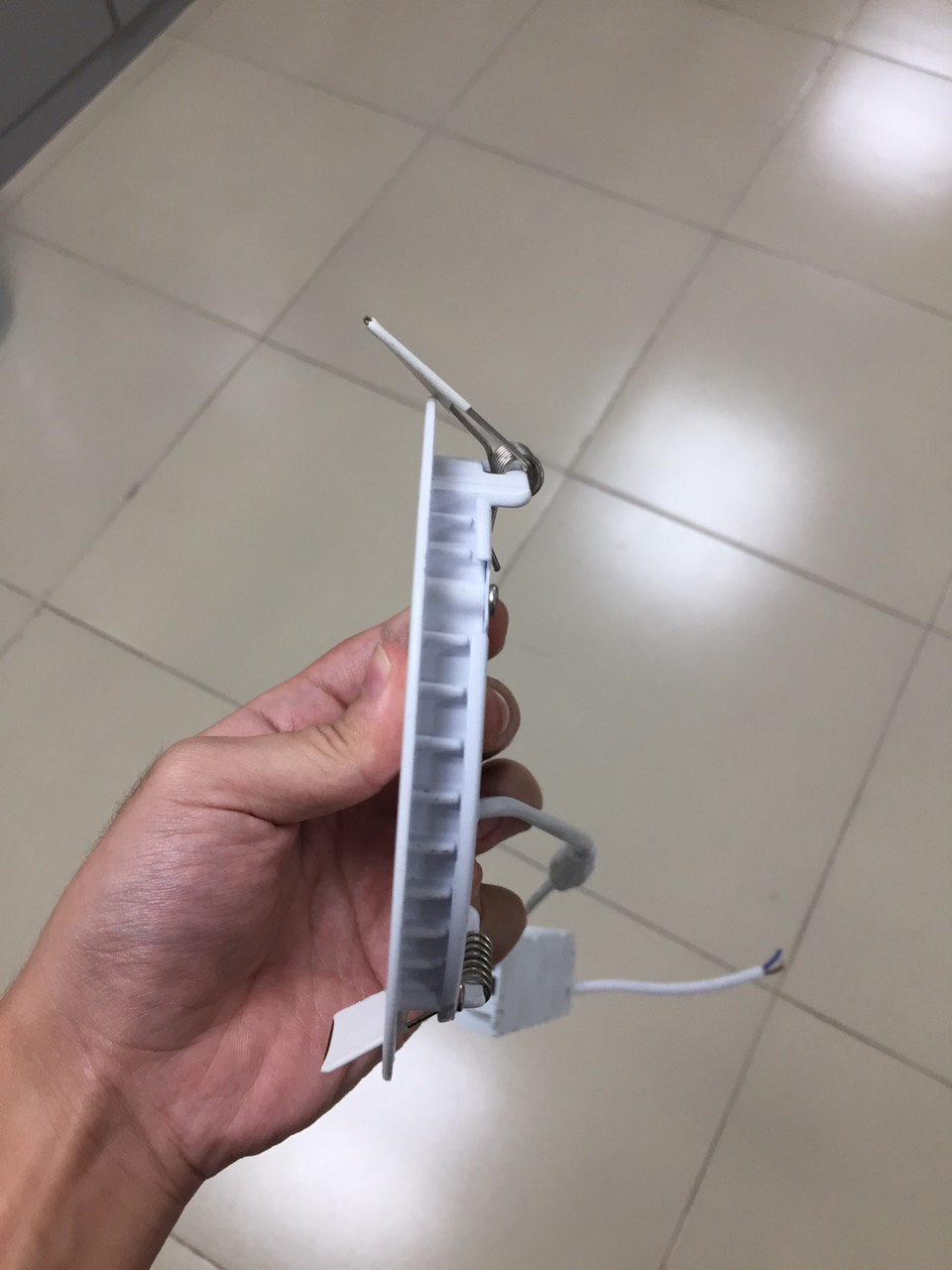 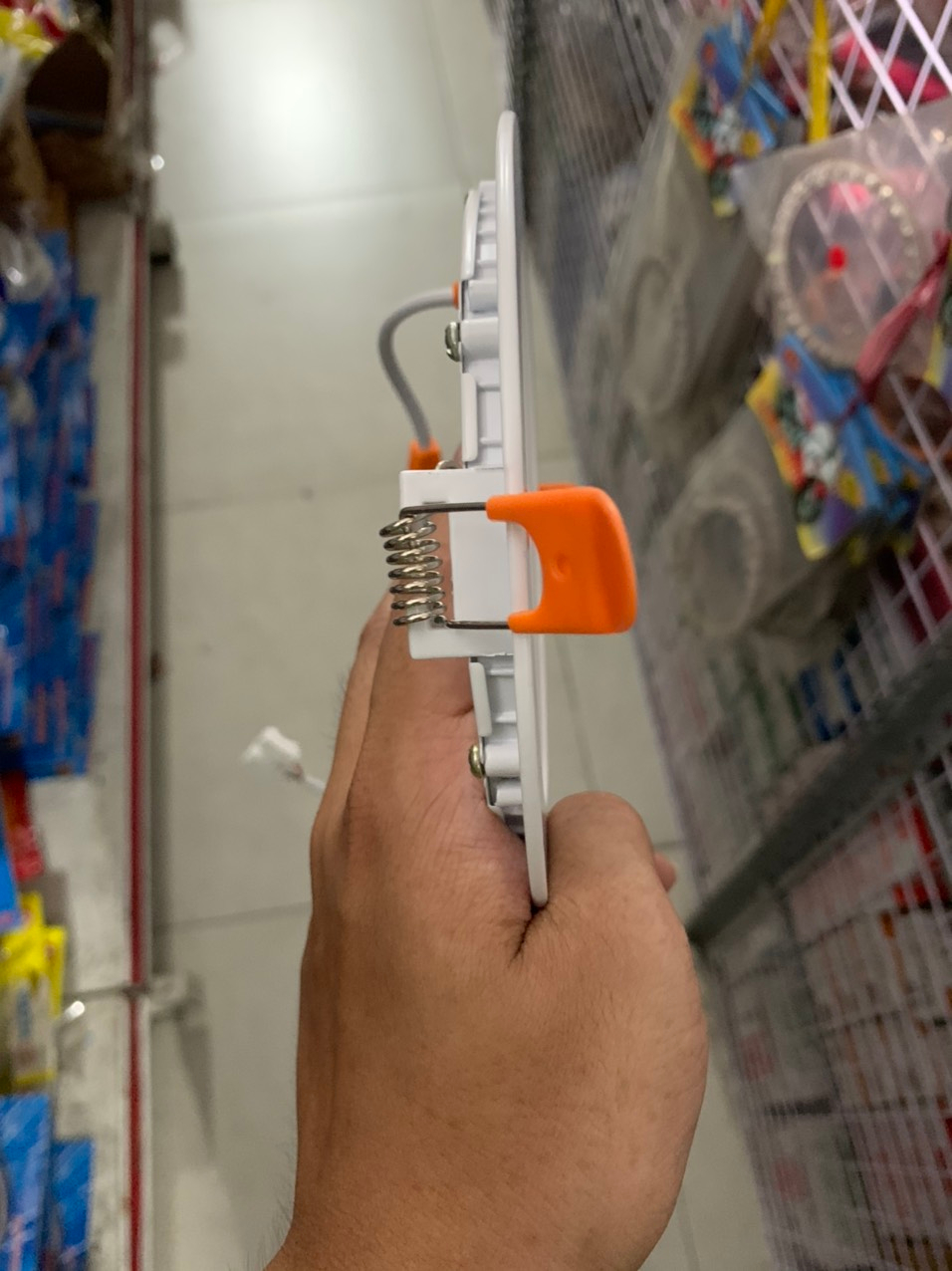 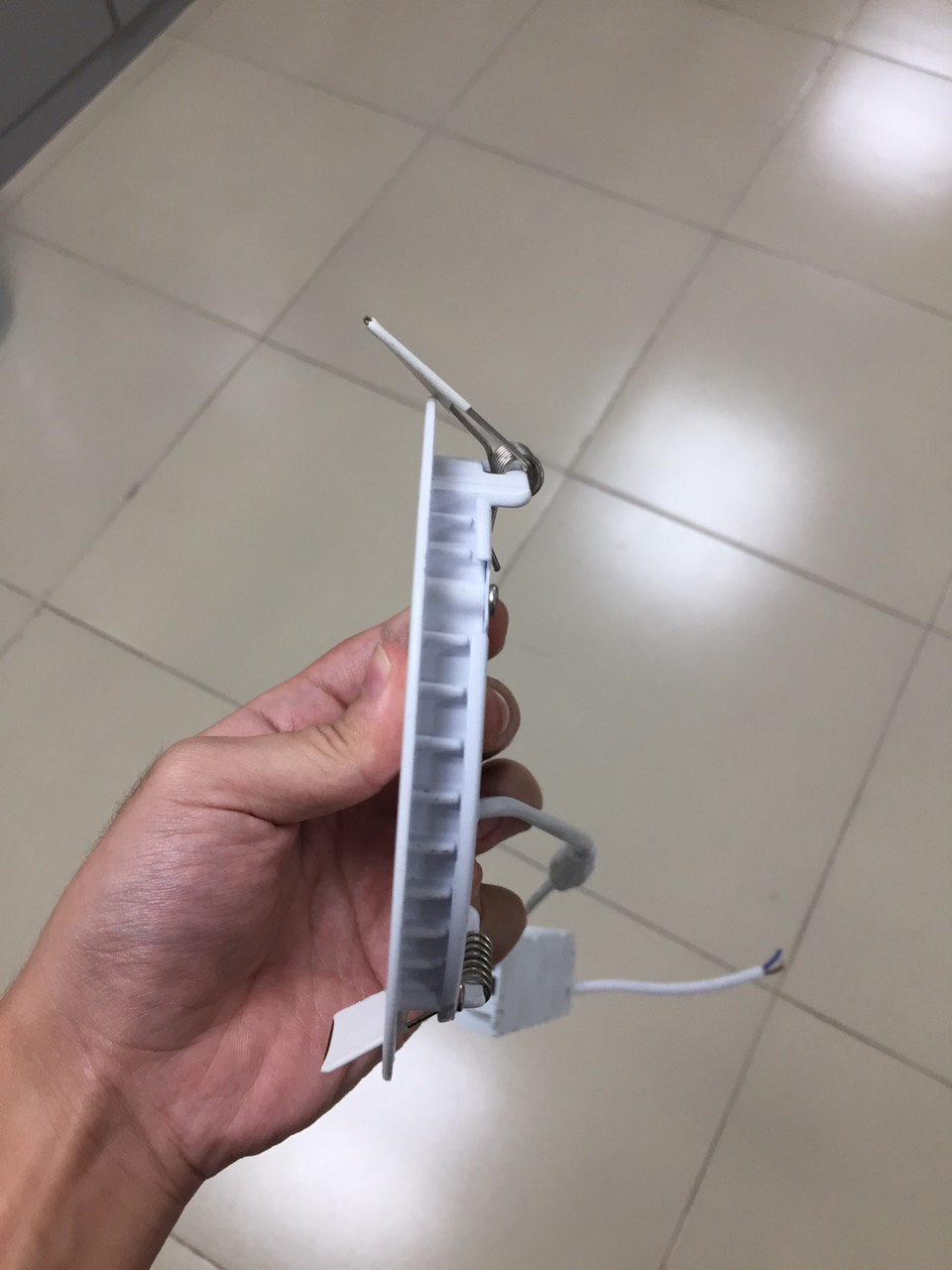 9 mm
11,5 mm
14,4 mm
Lắp được với mọi hệ trần
11,5 mm
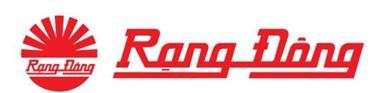 Đánh giá thông số
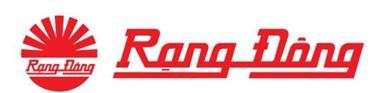 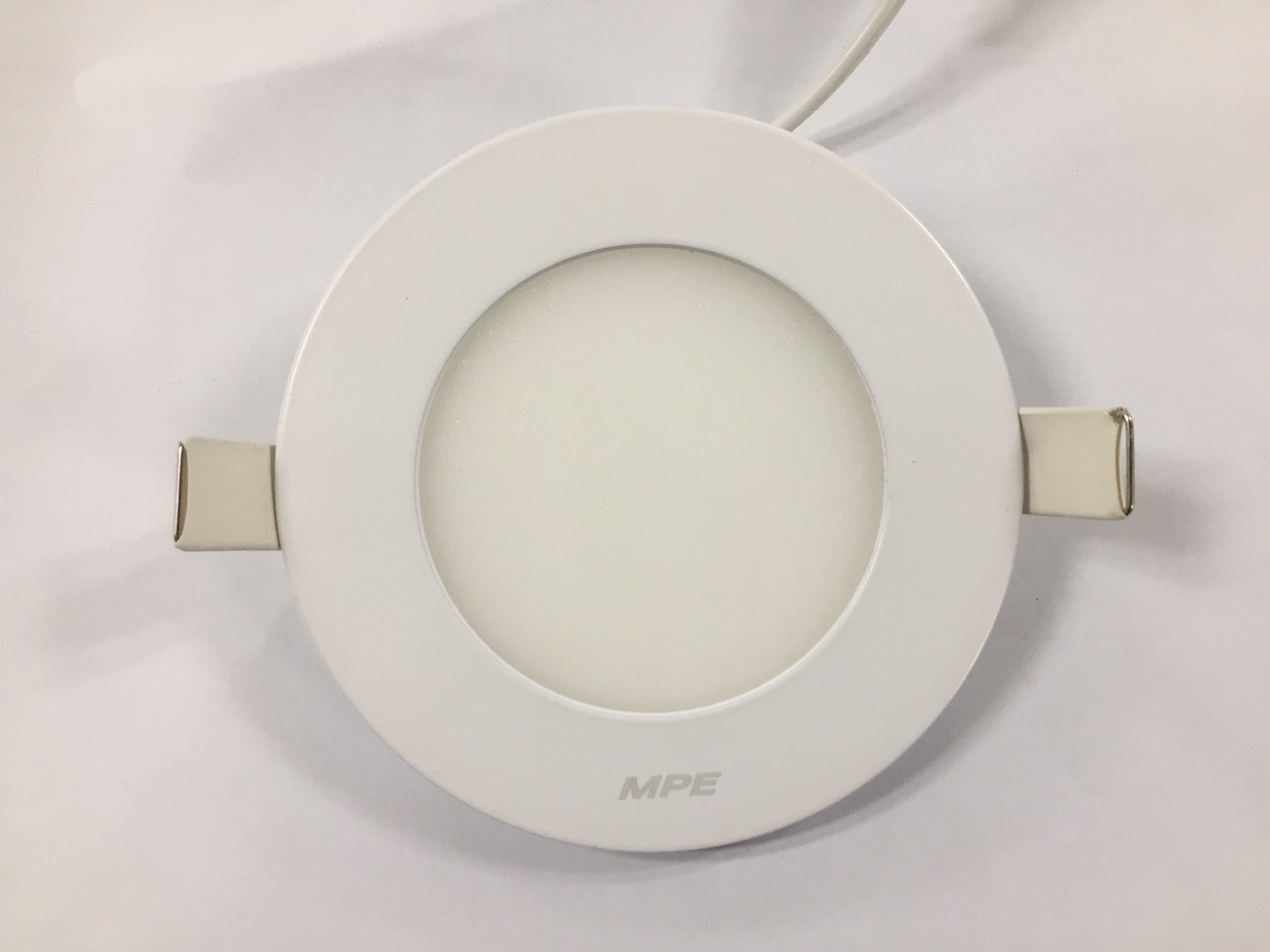 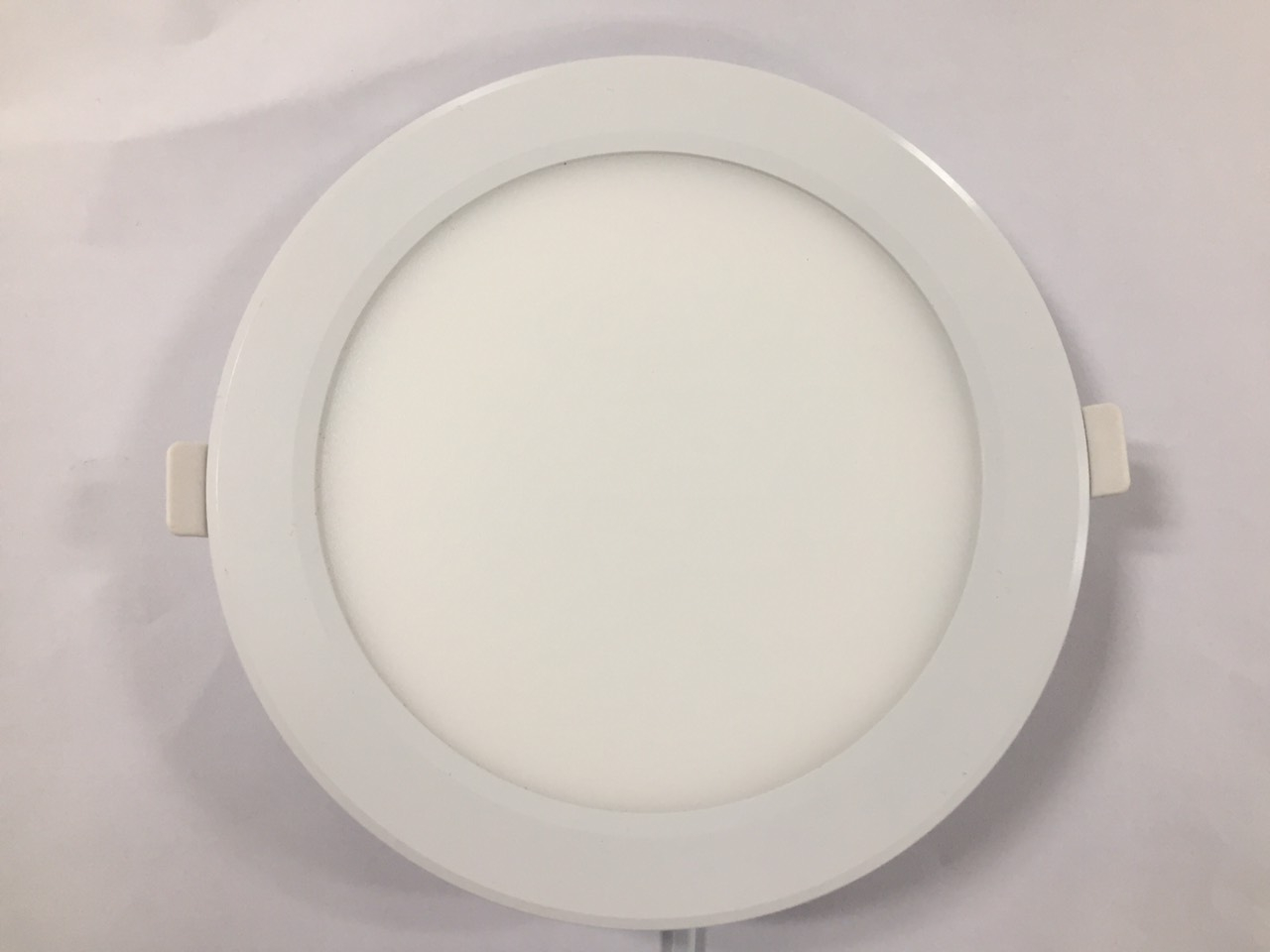 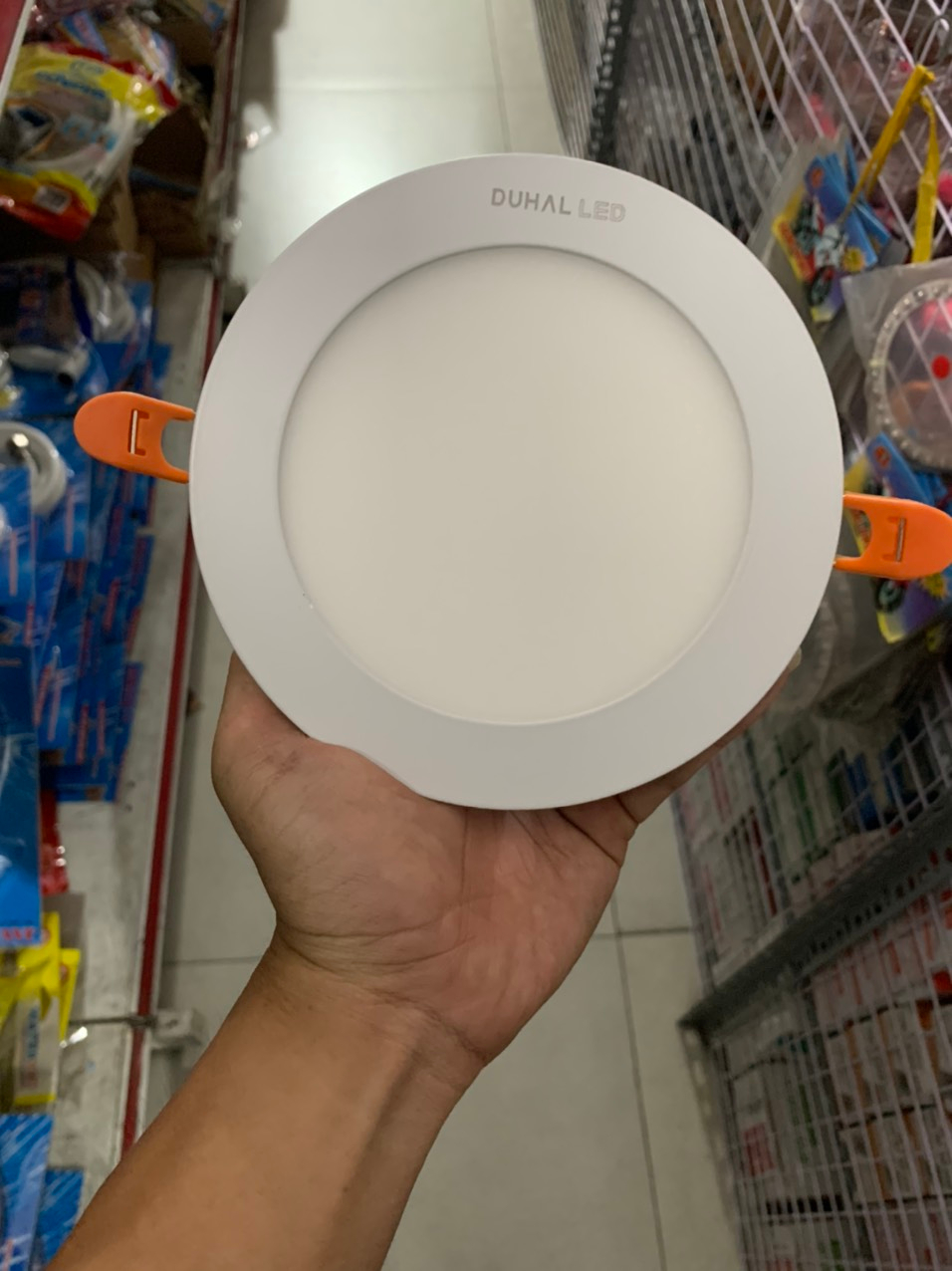 MPE
PT04
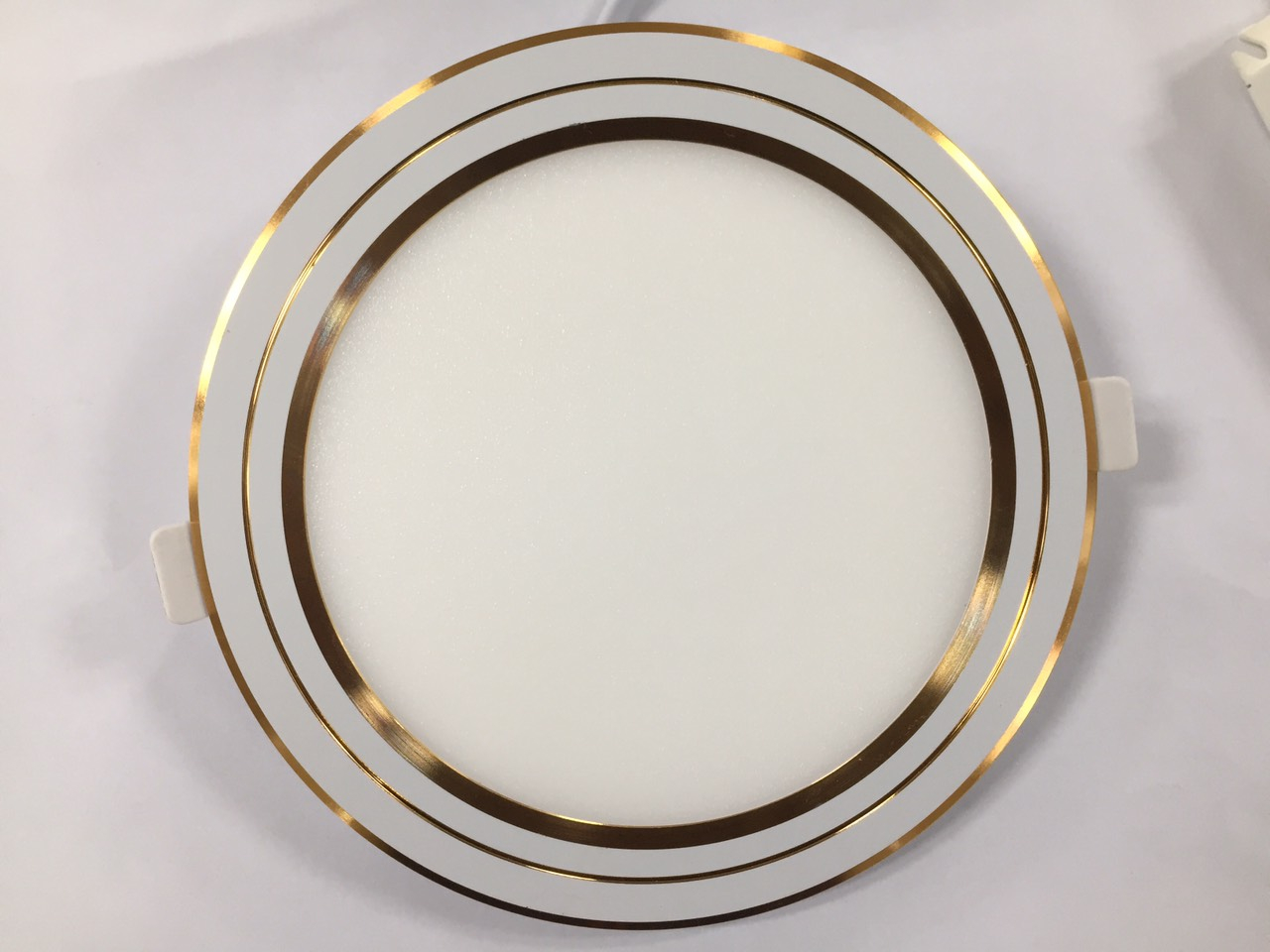 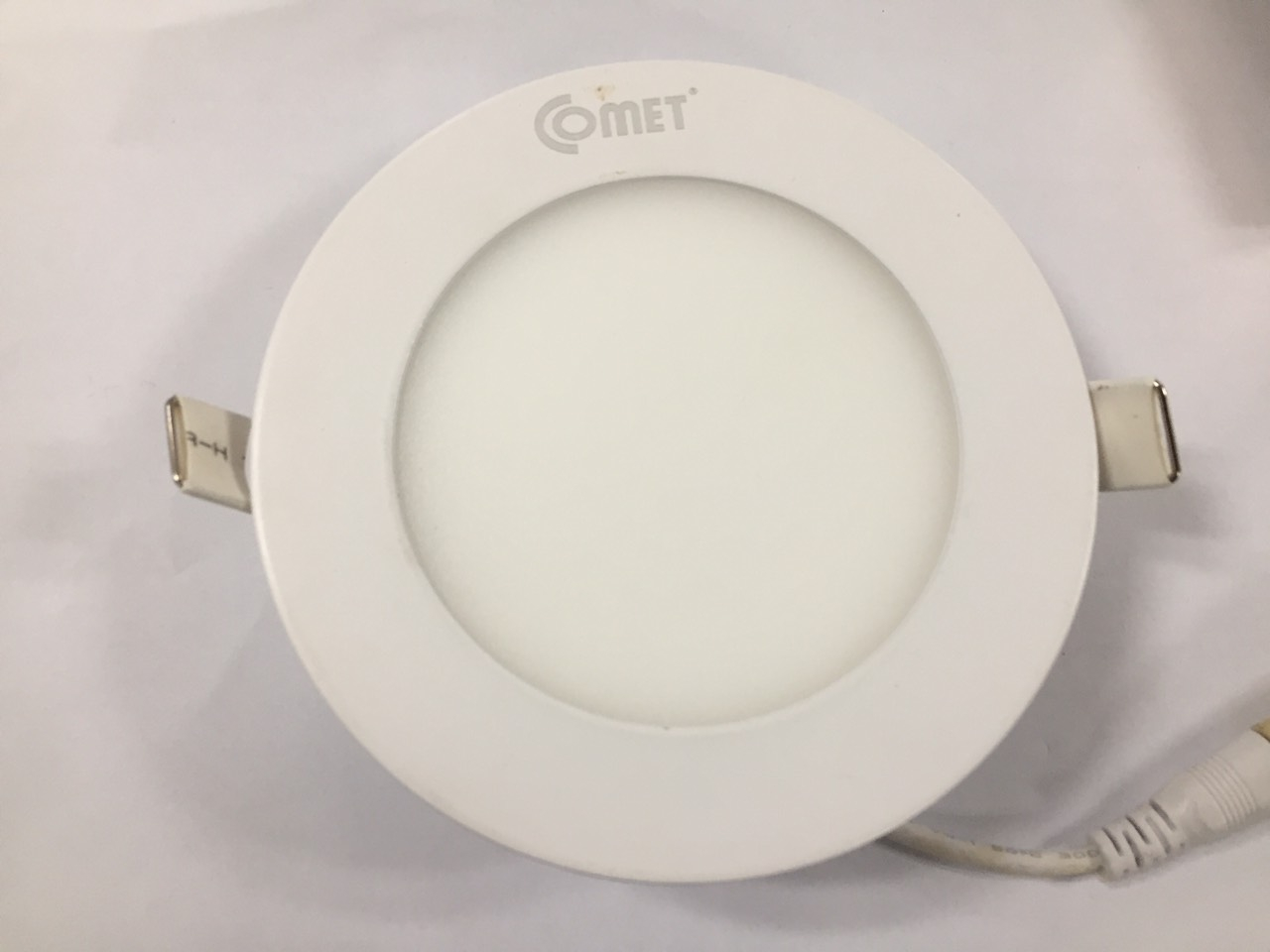 Duhal
PT05 (vàng)
Comet
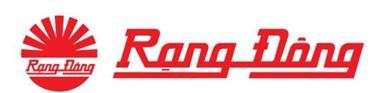 9W/12W
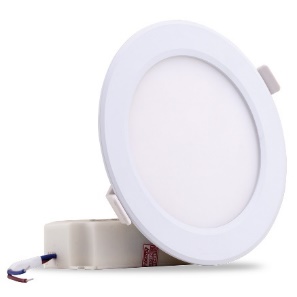 6W/7W/9W
6W/7W
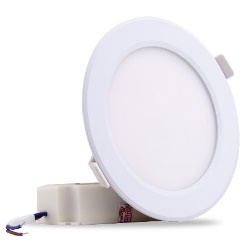 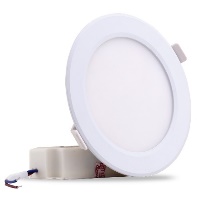 Đổi màu
Phong phú, đa dạng
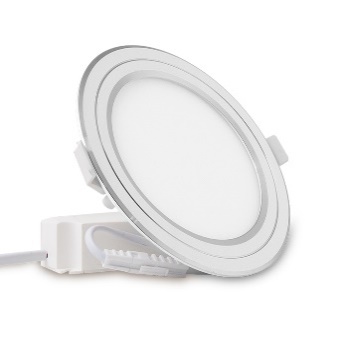 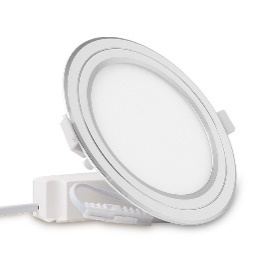 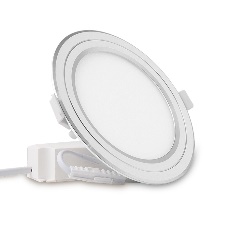 Đổi màu
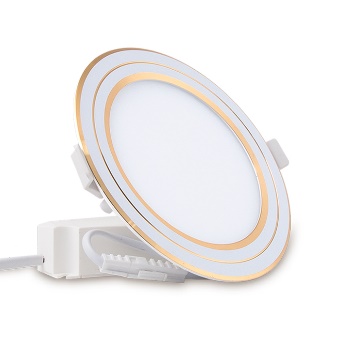 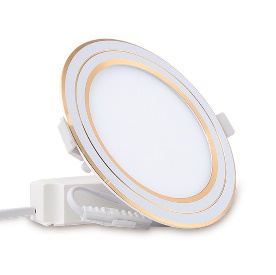 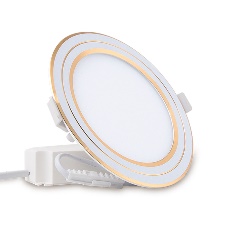 Đổi màu
Fi 110
Fi 135
Fi 90
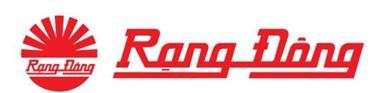 3. ỐP TRẦN TRÀN VIỀN(cải tiến)
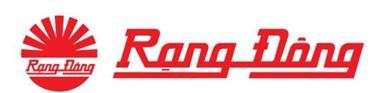 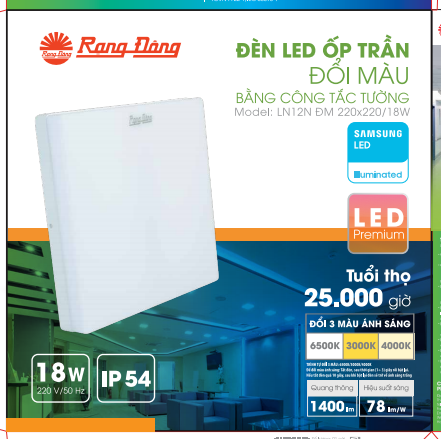 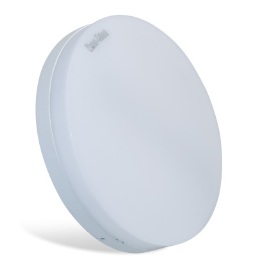 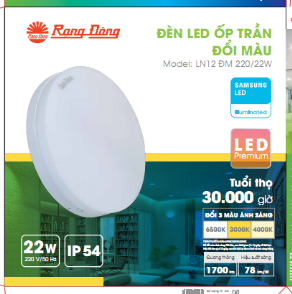 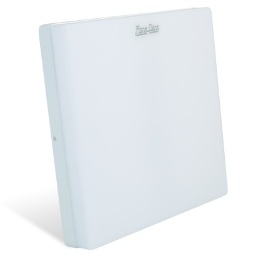 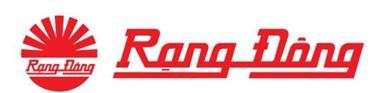 Ưu điểm - Ứng dụng
Ốp trần chiếu thẳng LN12 170/12W
Ốp trần chiếu thẳng LN12 170/12W đổi màu áng sáng
Ốp trần chiếu thẳng LN12 220/18W
Ốp trần chiếu thẳng LN12 220/18W đổi màu ánh sáng
Ốp trần chiếu thẳng LN12 300/24W
Ốp trần chiếu thẳng LN12 300/24W đổi màu ánh sáng
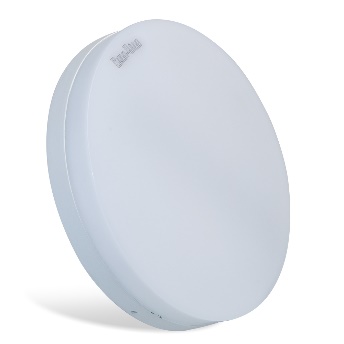 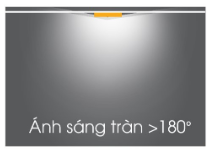 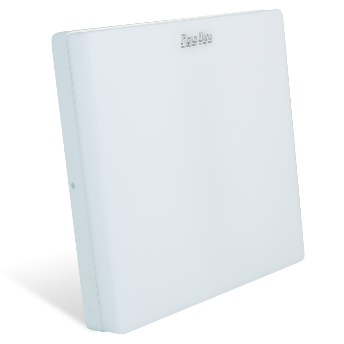 Ốp trần chiếu thẳng LN12 170x170/12W
Ốp trần chiếu thẳng LN12 170x170/12W đổi màu áng sáng
Ốp trần chiếu thẳng LN12 220x220/18W
Ốp trần chiếu thẳng LN12 220x220/18W đổi màu ánh sáng
Ốp trần chiếu thẳng LN12 300x300/24W
Ốp trần chiếu thẳng LN12 300x300/24W đổi màu ánh sáng
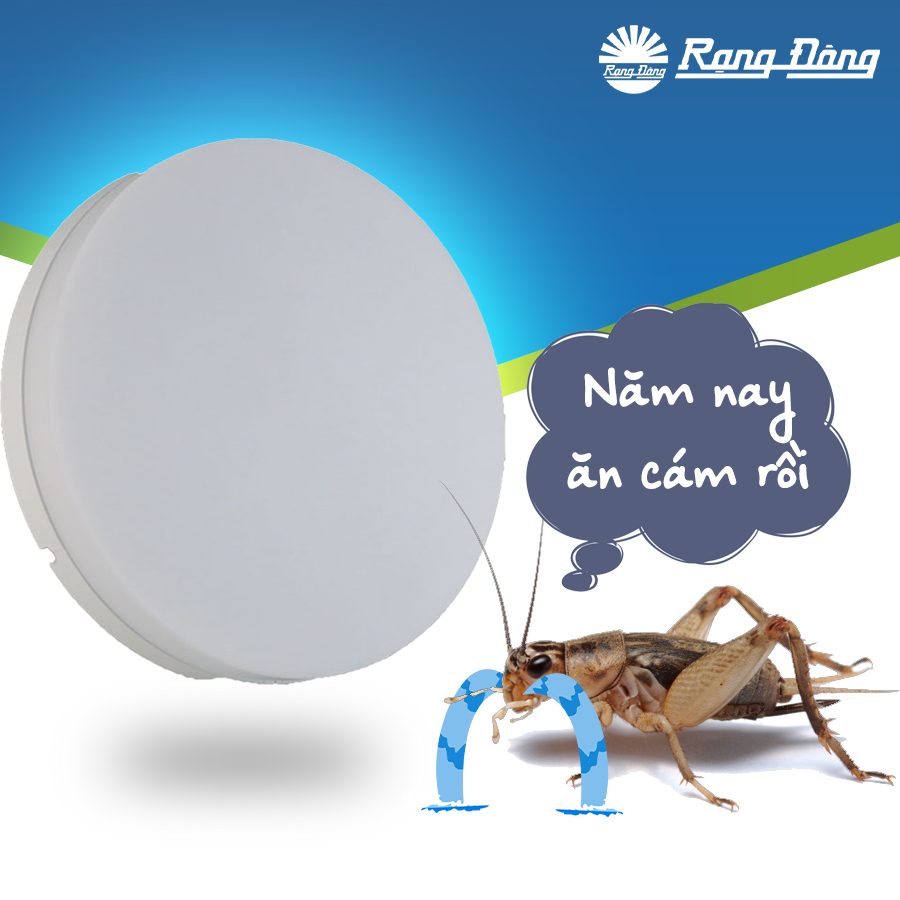 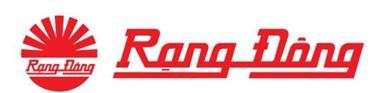 Chú ý
Kích thước công bố sai khác với thực tế:
 Ốp trần chiếu thẳng LN12 170/12W, kích thước thực tế fi 160 mm
 Ốp trần chiếu thẳng LN12 170x170/12W, kích thước thực tế 160 x 160 mm
 Ốp trần chiếu thẳng LN12 300/24W, kích thước thực tế fi 280 mm 
 Ốp trần chiếu thẳng LN12 300x300/24W, kích thước thực tế 280 x 280 mm
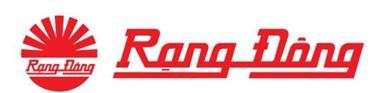 Hướng dẫn sử dụng
Đối với loại đổi màu, trình tự đổi màu: ánh sáng trắng  ánh sáng vàng  ánh sáng trung tính
Để đổi màu ánh sáng: tắt đèn, sau thời gian 1 – 3 giây rồi bật lại. Nếu tắt đèn quá 10 giây thì khi bật lại sẽ trở về ánh sáng trắng (ánh sáng bắt đầu)
Tránh để nước rơi vào đèn. Không sử dụng đèn ở nơi có độ ẩm cao
Ngắt nguồn điện, để nguội trước khi lắp đặt hoặc bảo dưỡng
Không tháo rời bất cứ bộ phận nào của đèn
Không sử dụng khi đèn đã bị nứt, vỡ kể cả khi đèn sáng
Không lắp trong bộ đèn chiếu sáng khẩn cấp